F 3.75 bar 54 psi R 4.75 bar  69 psi
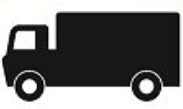 2.95m
9‘ 6“
6.8m22’4”
2.22m 
7‘ 4“
4.1 Tonnes
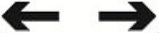